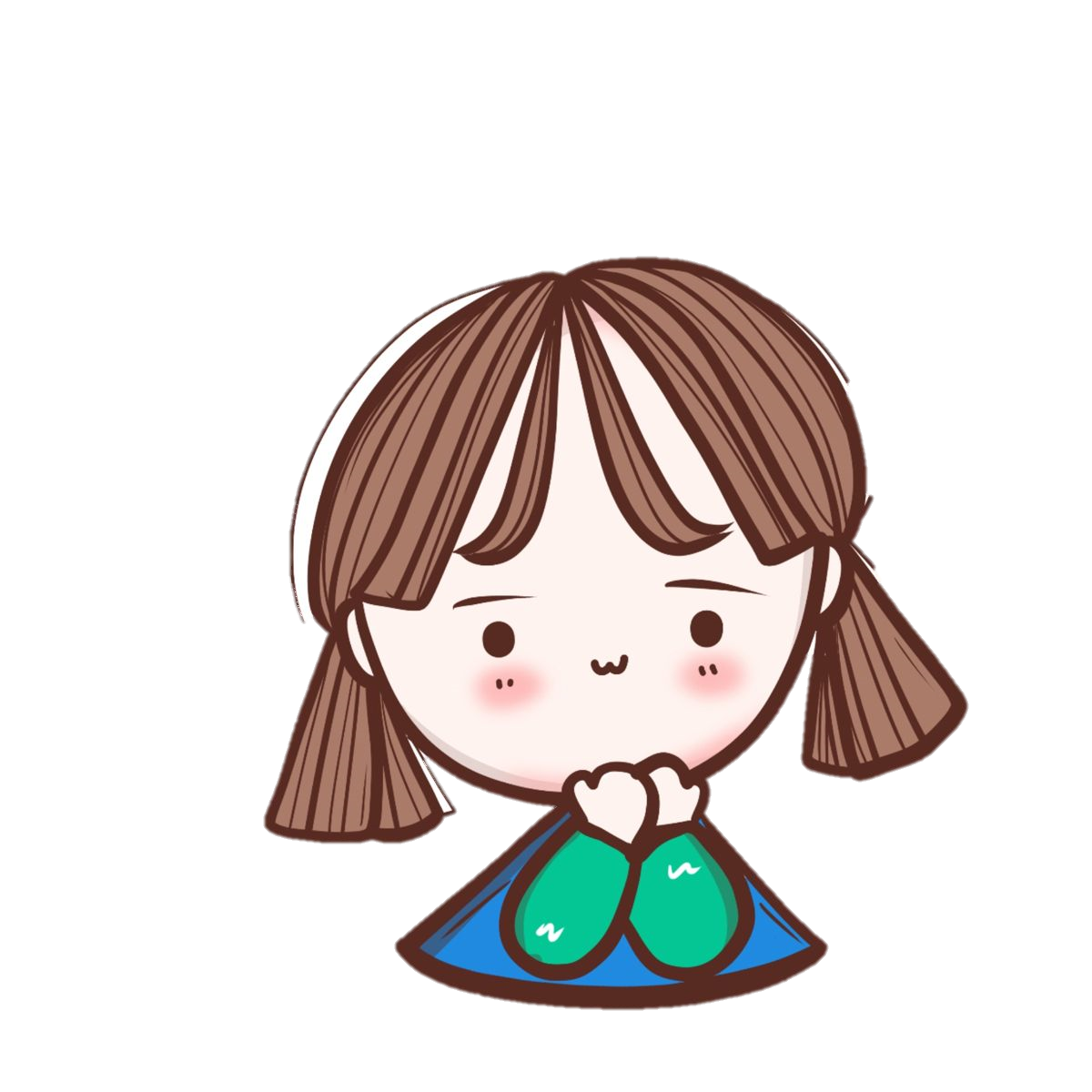 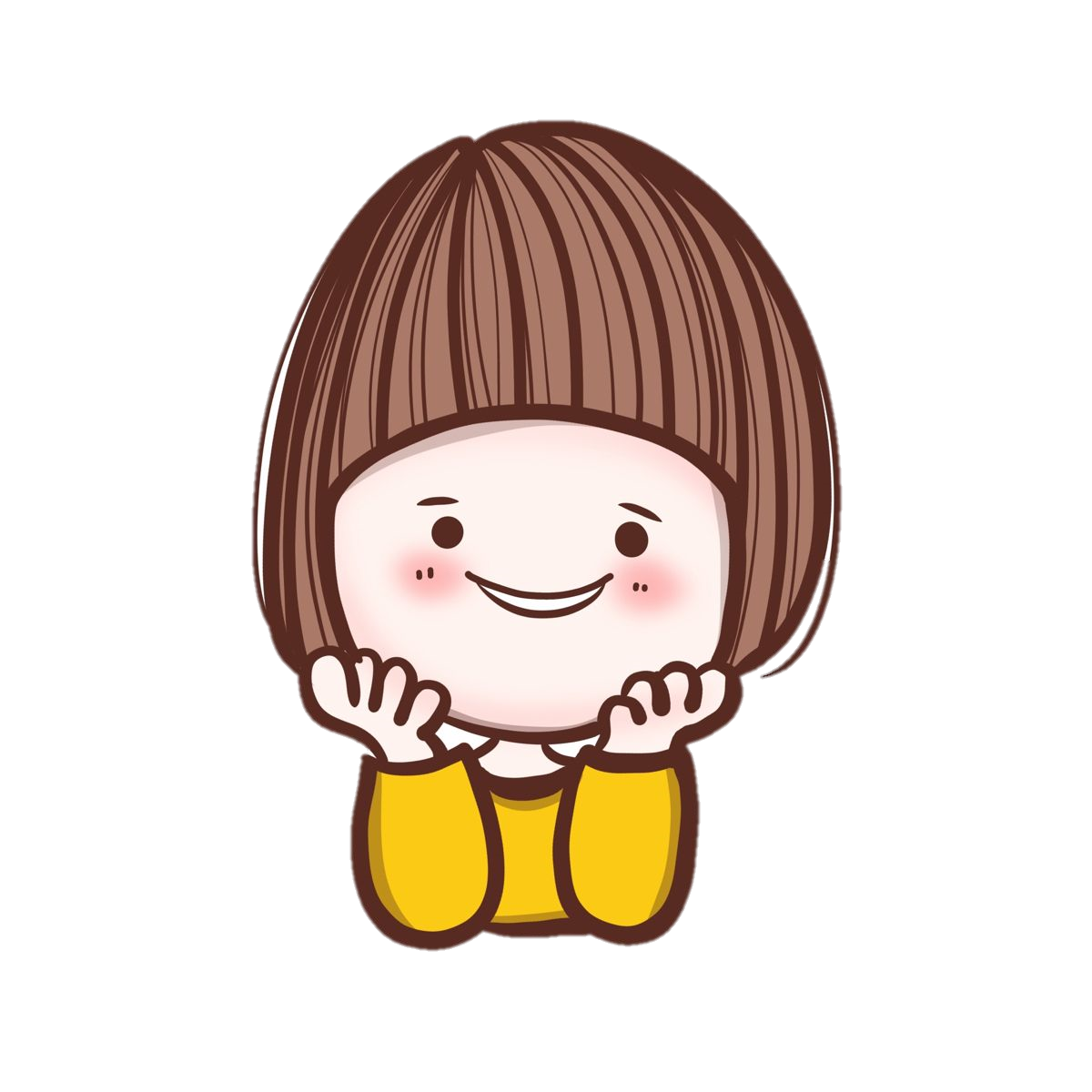 งานประดิษฐ์จากเศษวัสดุ
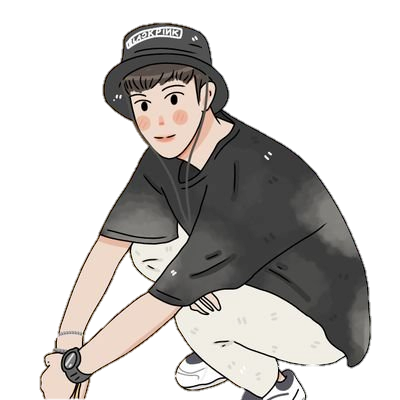 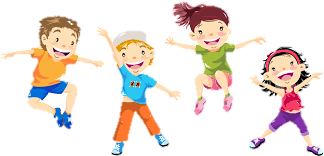 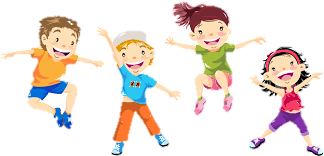 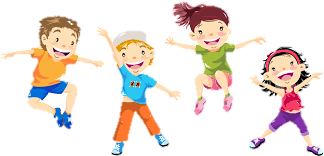 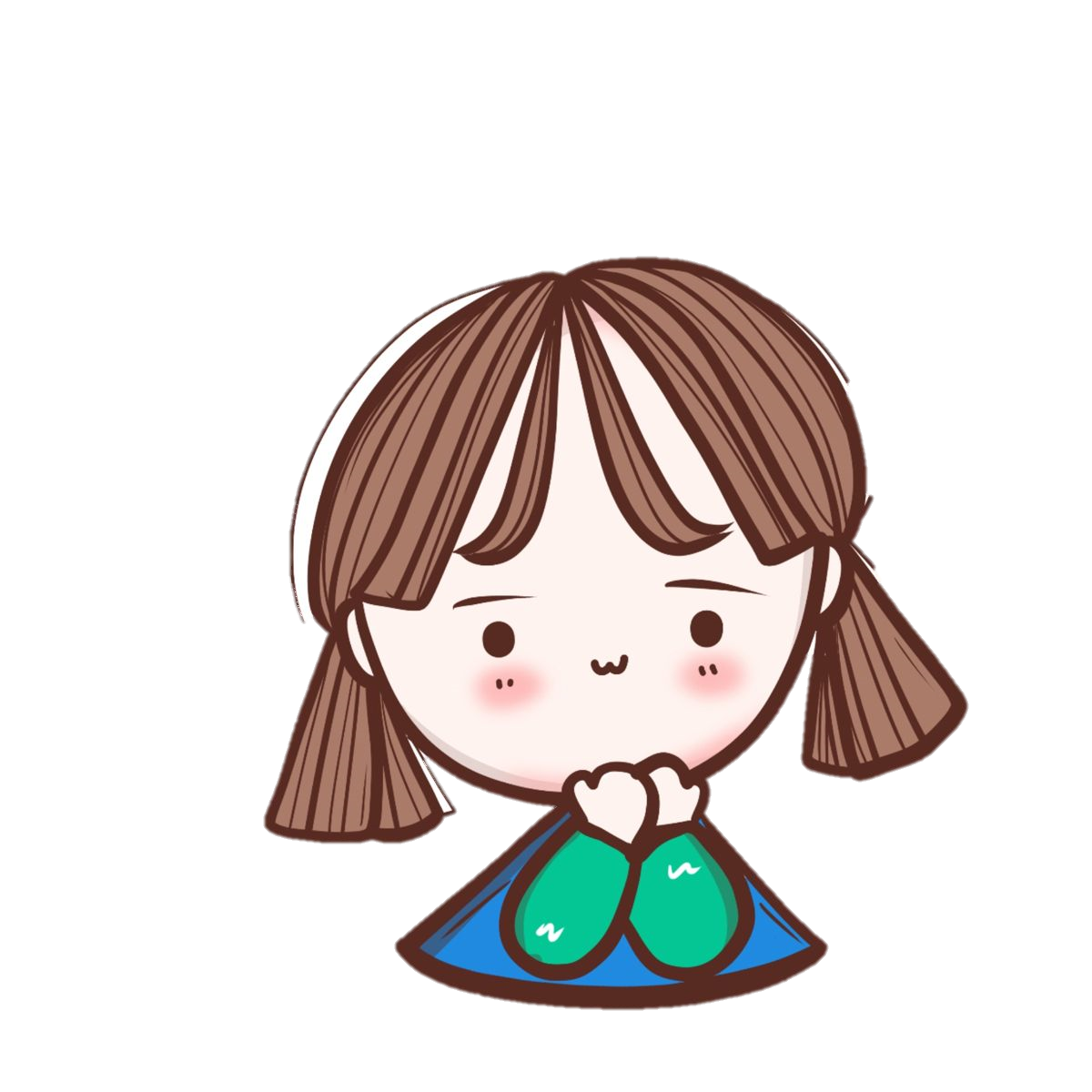 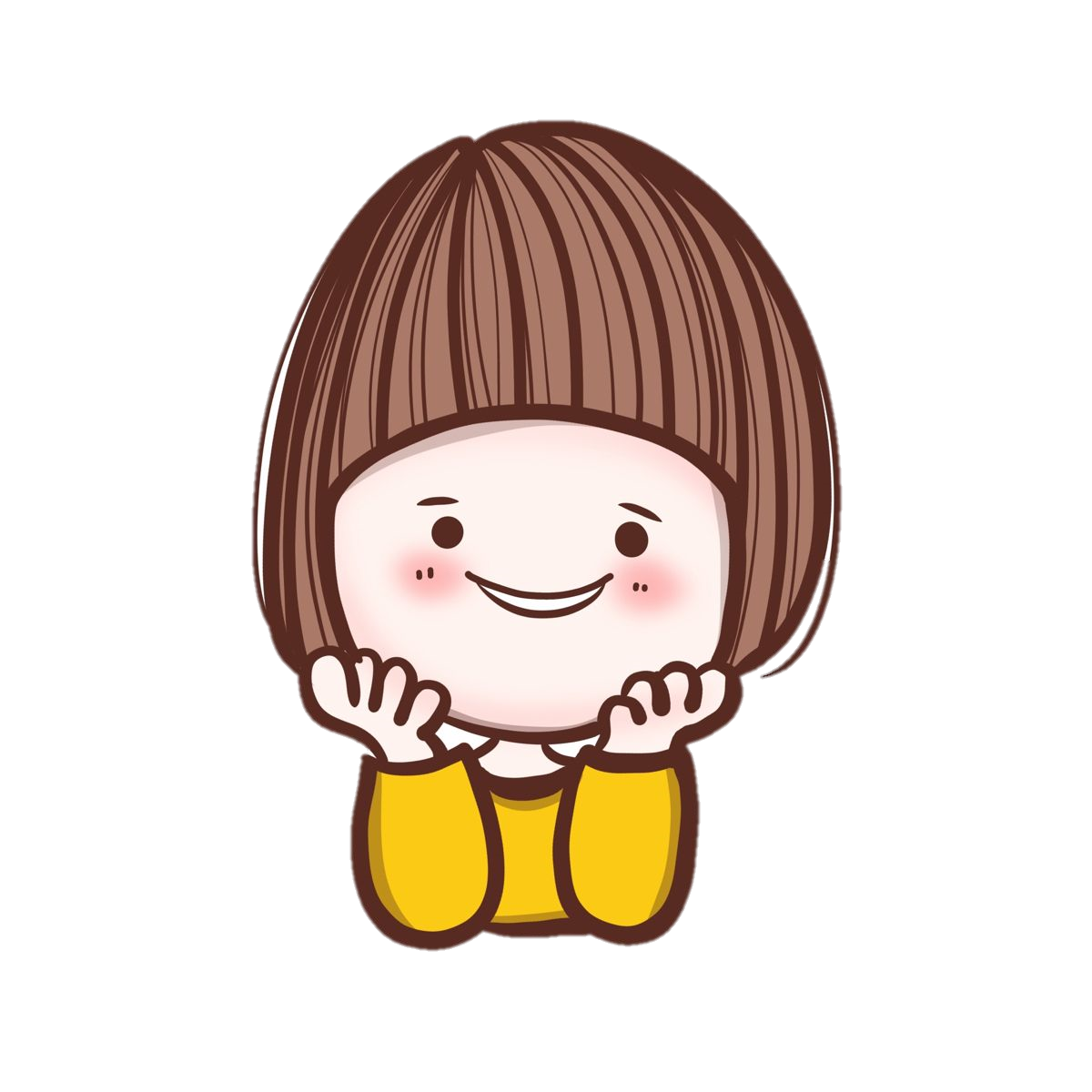 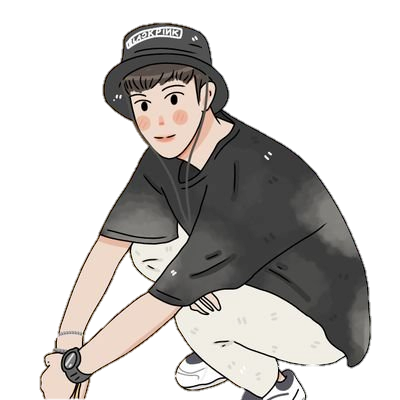 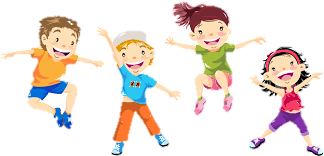 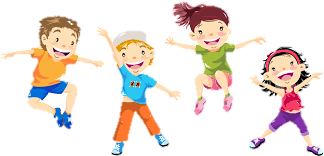 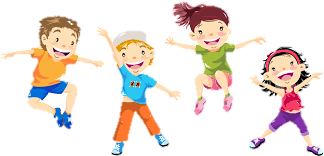 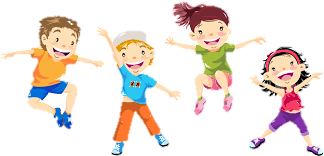 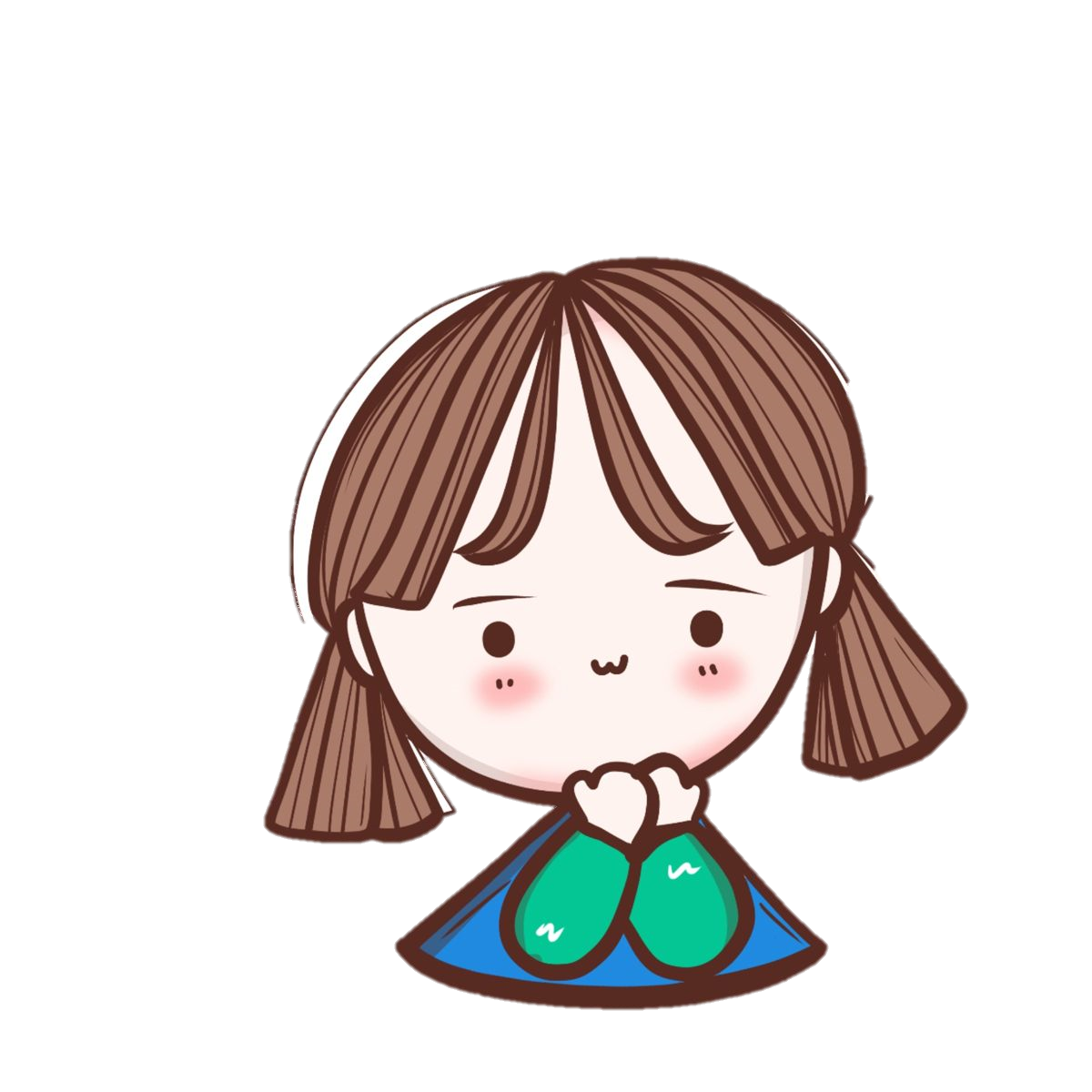 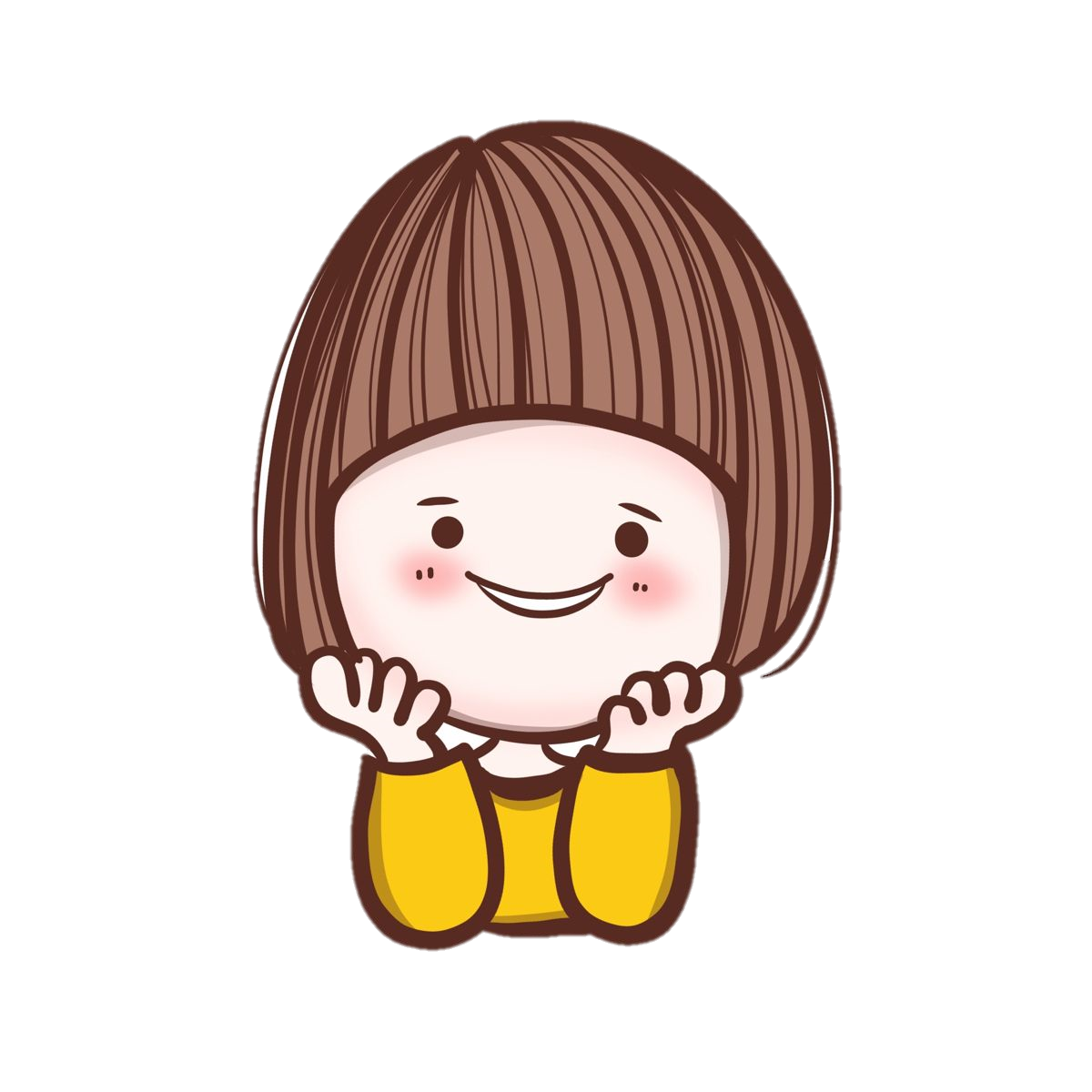 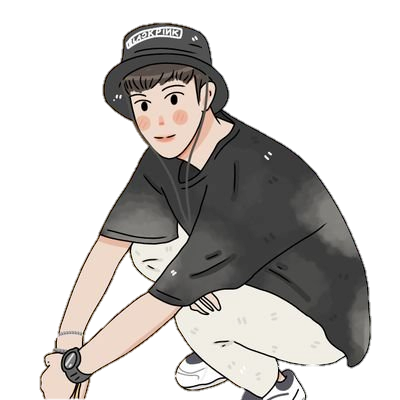 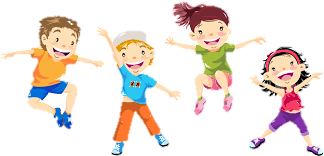 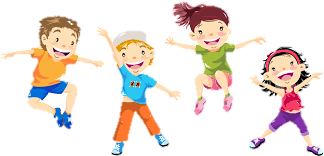 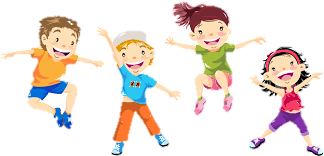 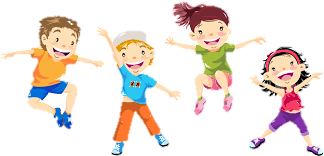 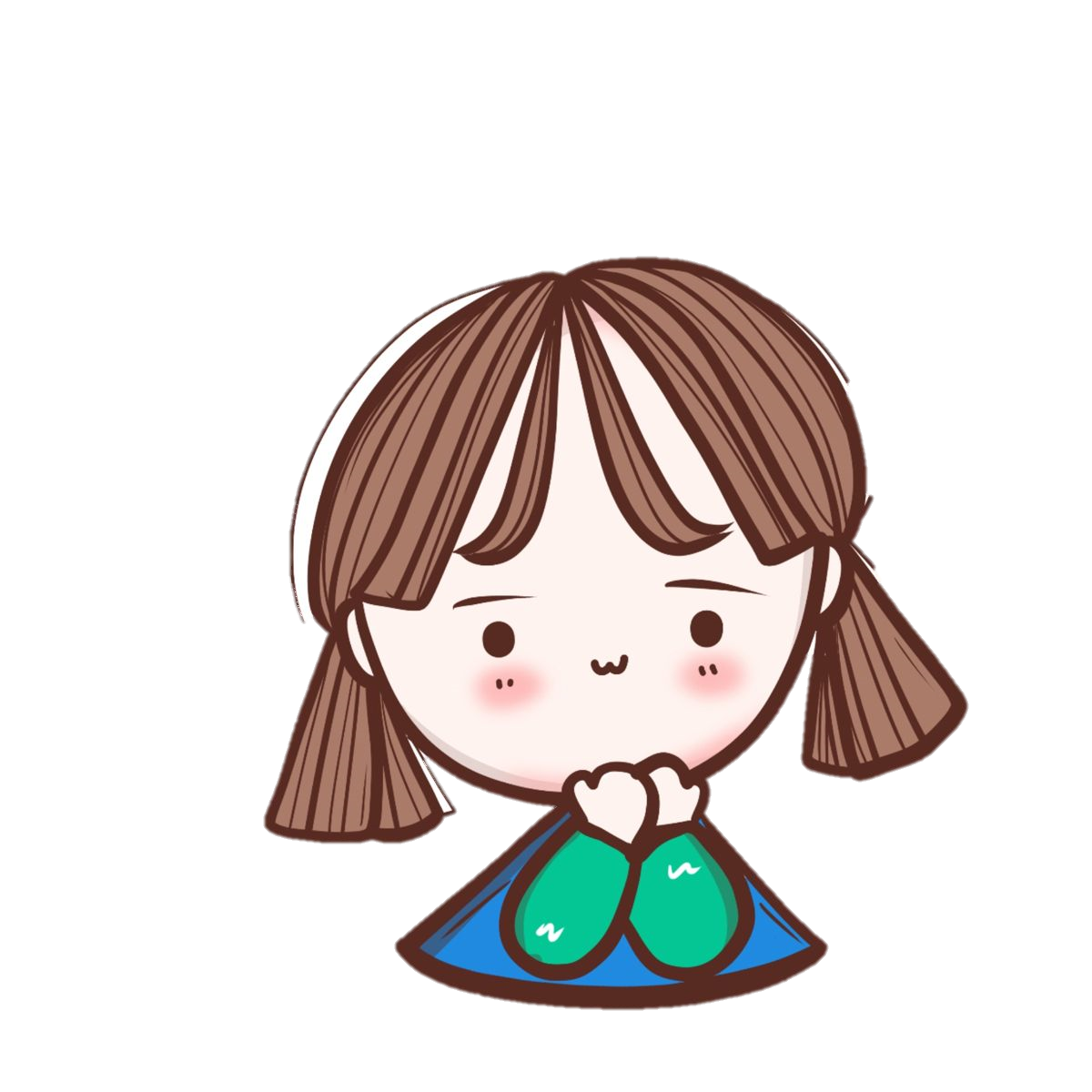 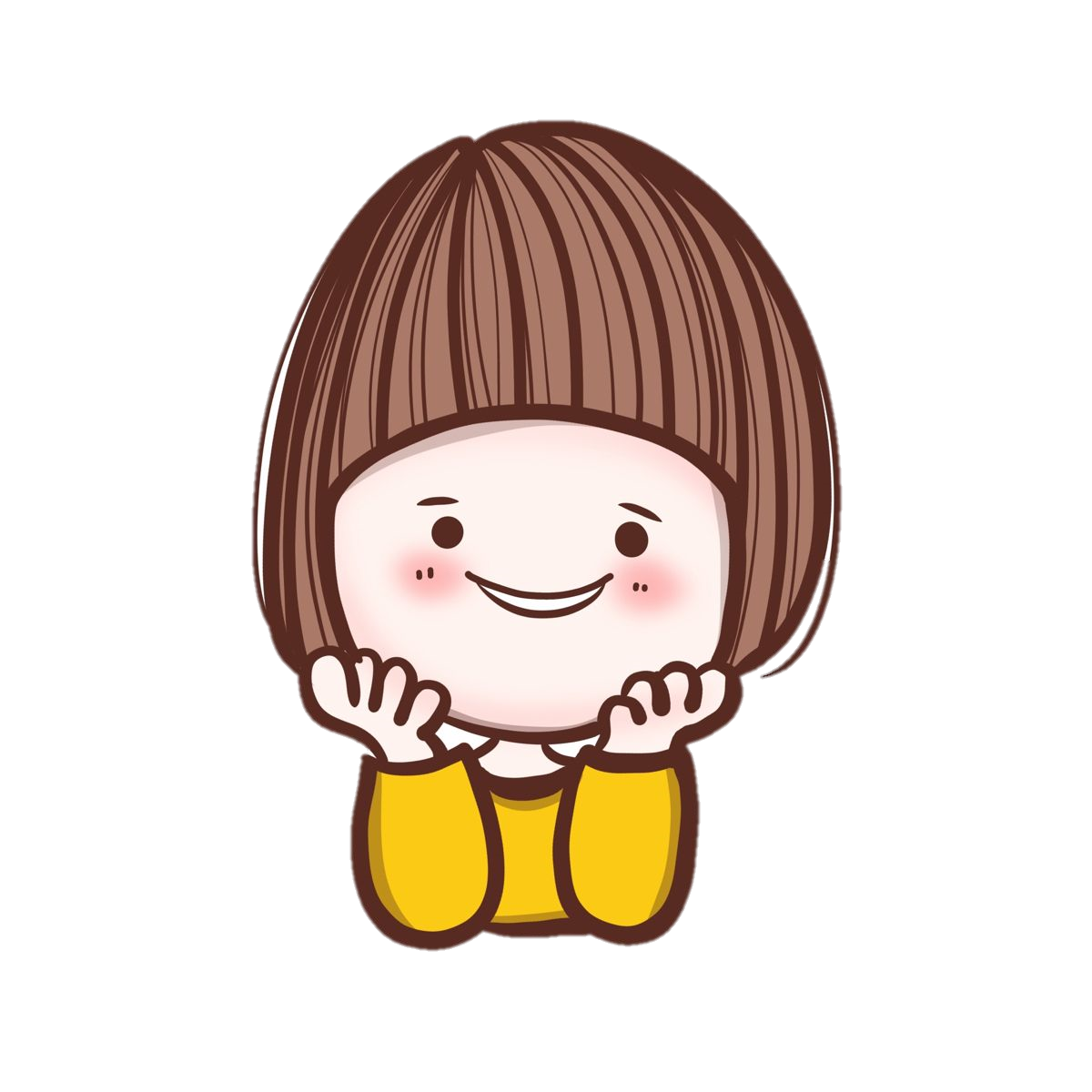 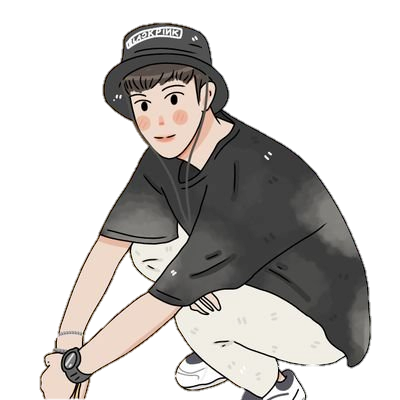 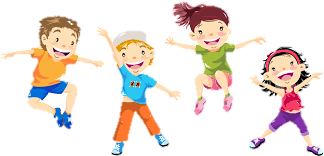 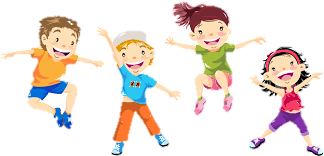 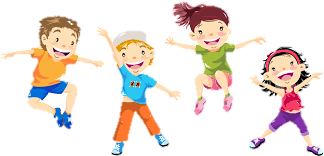 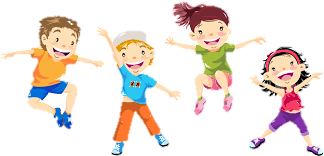